Pamphlet tout ce qui me concerne
Conclusion
Tout concernant
 Giulianna Emma 
Del Cane
Année Scolaire
2017-2018
La communication et la sécurité alimentaire sont essentielles à une année scolaire réussie. Éduquer tous ceux qui jouent un rôle dans mon éducation veillera à ce que je reste non seulement en sécurité, mais que je me développe dans mes capacités académiques. Si vous n'êtes pas sûr de peu importe, appelez ma mère. Elle est plus qu'heureuse de vous aider à vous informer ou à vous aider avec tout ce dont vous pourriez avoir besoin.
Introduction
Pour plus d’info. Sur le SPW
FPWR Canada 
www.fpwr.ca
FPWR USA
www.fpwr.org
PWSA USA
www.pwsausa.org
PRADER-WILLI FRANCE
www.prader-willi.fr
My mère:
caroleelkhal@hotmail.com
Cell: 514-585-7591
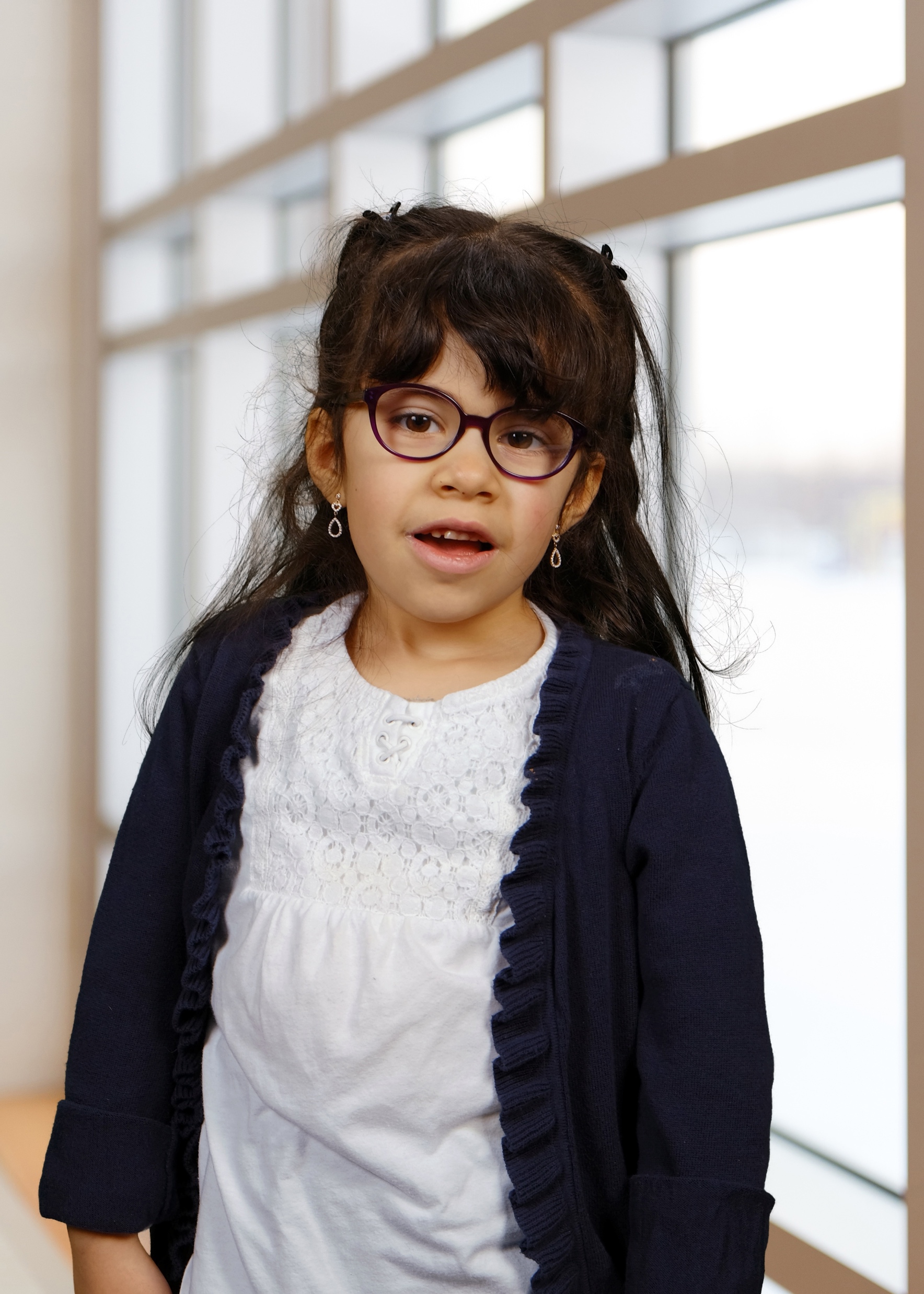 Je m'appelle Giulianna, et je suis une fille douce, joyeuse et attentionnée qui aime jouer avec mes pairs. J'aime jouer à l'extérieur aussi bien que faire des activités tranquille à l'intérieur. J’excelle à jouer avec des cartes de jeux ainsi que des jeux de faire semblant. Je vis à la maison avec maman et papa et mon grand frère Christopher. J'adore les animaux, surtout les chiens. J'ai un chien (LAB jaune) nommé Bella.  

J'ai une excellente mémoire et je ne vous laisserai jamais oublier quoi que ce soit! Je peux être très têtu la plupart du temps et avoir définitivement ma façon de faire les choses. J'ai également tendance à me connecter et à ”m’attacher” à certaines personnes tout au long de l'année scolaire.
Jai aussi tendance à être têtu avec la couleur jaune et avec le jeu de la cuisine.
Mes besoins particuliers
Déclencheurs et solutions
Parfois, si je ne suis pas autorisé à terminer la tâche sur laquelle je travaille actuellement, je ne répondrai pas bien et je commencerai à crier et à pleurer et à crier. 
Si cela se produit, il suffit de me parler avec calme et parfois compter me calme et me permet de continuer. 
N'utilisez pas le sarcasme avec moi, car je ne peux pas comprendre le sens. Soyez littéral avec moi. Et soyez honnête. Si je ne comprends pas ce qui se dit, je pourrais être frustré, ce qui pourrait conduire à une crise de colère. 
Vous pouvez généralement reconnaitre quand je suis fatigué et que j’ai besoin de m'allonger. Si je me fatigue trop, je deviens difficile à traiter et je peux refuser de faire n'importe quoi. 
Si je devenais ”focussé" sur un objet et je refuse de l'abandonner, présentez-moi avec 2 options. Exemple: Soit  que vous mettez l’item sur l'étagère vous-même, soit je le ferai pour vous. Généralement, lorsqu’un choix est offert, je choisirai de le faire moi-même. 
a maman me mettra aussi sur le carré rouge si je refuse d'écouter les instructions. Je déteste cela et j'essaierai de l'éviter autant que possible. 
Si je pose la même question plus de trois fois de suite, alors ne continuez pas de me répondre. Au lieu de cela, dites quelque chose comme «J'ai déjà répondu à cette question. Quelle a été la réponse? "Continuer à répondre à mes questions répétitives ne fera que nourrir mon processus de pensée
La sécurité alimentaire est essentielle pour mon succès! Assurez-vous d'avoir tous les diners et collations mis à l'écart où je ne peux pas les voir ou y accéder. Hors de vue et hors d'esprit est la clé. Si je peux le voir, je vais m'obstiner jusqu'à ce qu'il soit parti. Et je ne dois que manger ce que ma mère ou mon père m'envoie. Si quelqu'un envisage d'apporter une collation spéciale ou qu’il y a une activité spéciale incluant de la nourriture, ma mère à besoin de le savoir à l'avance afin qu'elle puisse essayer d'accommoder mon alimentation, ou de faire un remplacement pour moi.
En raison de ma faible tonalité musculaire, j'ai besoin d'une assistance de secours pour monter et descendre les escaliers et des instructions verbales sur les marches ou les sols inégaux. Il est important de noter que je porte un corset en plastique depuis juillet 2017 et qu’auparavant je portait un plâtre beaucoup plus lourd et encombrant. Je vais m’habituer avec le corset et je dois le porter en tout temps. 
Je dois aussi être rappelé de prendre "des pauses d'hydratation" parce que ma salive est si épaisse, ma bouche sèche très rapidement et parce que mon cerveau ne me dit pas que j'ai soif, je pourrais devenir déshydraté assez vite.
Mon handicap
Comme vous le savez déjà, j'ai un trouble génétique très rare appelé Syndrome de Prader-Willi (SPW). Le SPW affecte environ 1 personne sur 15 000 et touche également les hommes et les femmes. Le SPW est un trouble du développement complexe qui comporte un large éventail de défis.
L'aspect le plus important du SPW est le dysfonctionnement de l'Hypothalamus dans le cerveau. L'Hypothalamus est une petite glande endocrine qui contrôle les sentiments de faim, de satiété, de soif, de facteur de croissance, de contrôle de la température, de fonction hormonale et d'infertilité.
D'autres préoccupations sérieuses sont l'incapacité de vomir et de réguler la température. Bien que j'ai pu vomir dans le passé, les vomissements peuvent être une préoccupation médicale sérieuse et mes parents devraient être contactés dès que possible, surtout si mon ventre semble distendu et sensible. En outre, ma salive est extrêmement épaisse et cause la bouche sèche; Ce qui peut endommager mes dents. Par conséquent, je dois être rappelé de boire
Le SPW provoque également un faible tonus musculaire et un métabolisme inférieur à celui normal qui, lorsqu'il est ajouté à l'appétit insatiable et à la sensation constante de la faim, peut entraîner une obésité morbide et des complications mortelles. C'est pourquoi mon régime est strictement surveillé et calculé par mes parents et les médecins.
J'ai également tendance démontrer des TOC comme comportements et peut être «focussé» sur certains éléments physiques(ex. couleurs, certain jouets, etc) ainsi que sur poser des questions à répétition. Il faut toujours détourner ou rediriger afin de diminuer ces comportements.
J'ai aussi une scoliose infantile progressive qui est traitée par corset en plastique au Shriner's Hospital de Philadelphie. Je voyage là une fois tous les 6 mois pour faire un suivi. En raison de mon corset en plastique, ma mobilité est légèrement restreinte.
Mon apprentissage
Bien que mon langage s'est grandement amélioré, j'ai de la difficulté avec certains sons, ce qui peut rendre mon discours parfois difficile à comprendre. Surtout quand je suis très fatigué.
J'ai un délai de traitement et je demande un délai supplémentaire pour répondre aux questions ou suivre les instructions. Parfois, j'ai juste besoin d'une intervention verbale pour m'aider. 
 J'ai également besoin de plus de temps pour aller et venir dans les salles de classe parce que je suis un peu lente et parfois je peux perdre mon équilibre.
Je fonctionne bien avec un calendrier visuel afin que je puisse être préparé pour ce qui suit dans ma journée.
S'il y a un changement majeur dans ma journée, j'ai tendance mieux fonctionner si je suis prête à l'avance. Parlez-moi de ce qui va être différent.
Une autre ressource précieuse que toute l'équipe (nouveau professeur, aidant, professeur ressources) devrait regarder et discuter avant le premier jour d'école est ce qui suit
Francais:
http://guide-prader-willi.fr/enfants-ado-adultes/ecole-formation/letat-des-connaissances

In English:
Tip Youtube Video:  http://youtu.be/Y5LhSePDvqk 

Website: http://www.pwsausa.org/school-issues/